Common Citizenship Interview
Q & A
Why are you here today?
I want to become a US citizen.
I am here for my citizenship interview.
Why do you want to become a US citizen?
I want to vote.
I want a US passport
I want to live with my family.
Are you ready to begin? Please stand and raise your right hand.
Of course.
Do you promise to tell the truth, the whole truth, and nothing but the truth?
I do.
What did you just promise?
I promised to tell the truth.
Please sit down.
Thank you.
Show me your Permanent Resident card and photo IDs
Here they are
Explain how are you eligible to become a US citizen.
I have been a:
Permanent resident for 5 years OR
Permanent resident for 3 years and married to a US citizen for 3 years
What is your current legal name?
My current legal name is (first, middle, last)
Are requesting an accommodation because of a disability?
No, I’m not
What is your date of birth?
My date of birth is (month, day, year)
What is your country of origin?
My country of origin is (country)
What is your country of nationality?
My country of nationality is (country)
What is your date of permanent residence?
My date of permanent residence is (month, day, year)
What was your port of entry?
My port of entry was (San Francisco).
Where do you reside?
My current home address is (number, street, city, state, zip)
Who lives with you?
I live alone
I live with:
My husband/wife
My family
Have you lived anywhere else in the past five years?
No, nowhere else?
Yes, I lived at (address)
What is your source of income?
I work at full-time
I go to school and have a job
I’m retired and get a pension
My spouse works and supports me and our family
Have you taken any trips outside the US in the past 5 years?
No, I have not left the US.
Yes.
How many total days were you outside of the US?
I was outside the US for (X) days.
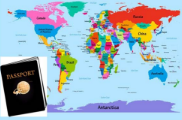 Tell me about your last trip. When did you leave the US?
I left on (month, day, year).
When did you return to the US?
I returned on (month, day, year).
Where did you go?
I went to (country)
What is your marital status?
I’m single
I’m married
I’m divorced
I’m widowed
When did you get (married / divorced)?
I got married on (month, day, year)
I got divorced on (month, day, year)
If you are married, is your spouse a U.S. citizen?
Yes 
No
When and where did your spouse become a US citizen?
S/he was born in the US.
S/he became a US citizen in (city) on (date)
Do you have any children?What are their names?
No, I have no children.
Yes, I have one child. S/he is called … .
Yes, I have 2 children. They are called … .
Have you ever claimed to be a US citizen?
No
Have you ever voted in any US elections? What is vote?
No
“Vote” is to choose a new leader
Do you file your taxes with the federal, state, and local governments every year?
Yes, I do
Do you owe any overdue taxes?
No, I pay all my taxes.
Do you pay your taxes every year?
Yes, I always pay my taxes
Do you belong to any groups or organizations?
No, I don’t.
Yes, I belong to a church.
Yes, I belong to a book club.
Have you ever been a member of the Communist party? What is Communism?
No.
No freedom, like North Korea or Cuba.
Have you ever been a terrorist? What is terrorism?
No, never.
Violence against the government and people, like 9/11
Have you ever badly hurt or killed a person on purpose?
No, never.
Were you a member of your country’s military?
No.
Have you ever been arrested or committed a crime?
No, never
Have you ever been a habitual drunkard?
No, never
Have you ever sold or smuggled illegal drugs or narcotics?
No, never
Have you ever been deported? What is deported?
No, never
Sent back to my old country
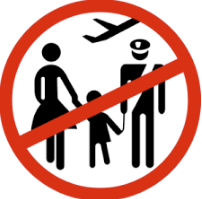 Do you support the Constitution and the form of government of the US?
Yes, I do
Are you willing to take the full Oath Of Allegiance to the US government? What is the Oath of Allegiance?
Yes, I am
I promise to be loyal to the United States.
If the law requires it, are you willing to bear arms in the US Army? What is “to bear arms”?
Yes, I am.
To use a weapon to help the US Army.
Are you willing to perform non-combatant services for the US Army? What is “non-combatant”?
Yes, I am.
To help the US Army without using a weapon.
Congratulations! You’re going to make a great US citizen!
Thank you very much!!!
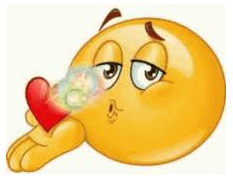